Gen Phys
Notebook and Pen/Pencil
Leave ALL other materials in the cubbies in front of your desk.
Ch 2 Test Tuesday 9/15- one week from today!
Chapter 2:
Distance, Displacement, Speed, and Velocity
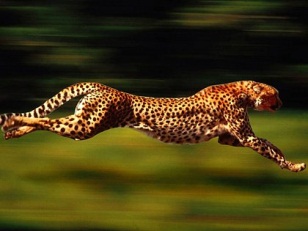 Average Velocity from P-T Graphs  Lab
Objective: Students will be able to calculate average velocity of a constant velocity car from a position-time graph. 

Materials: 
constant velocity car
100m tape measure
10 timers
Graph paper
CLE.3231.Math.1 Graph relationships and functions between manipulated (independent) variables and responding (dependent) variables.CLE.3231.Math.2 Solve for variables in an algebraic formula.
Procedure:
Procedure
10 m of the tape measure will be laid out in the hallway in front of the classroom.
At every 1 m, a student will stand with a timer.
A constant velocity car will be placed at the 0 m mark.
The moment the car is set in motion, all the timers will start and as the car passes your timer, you will stop the timer.
The classes data will be recorded, graphed, and a line of best fit will be drawn in on the position-time graph.
Repeat steps 3-5 for a car running on 1 battery.
CLE.3231.Math.1 Graph relationships and functions between manipulated (independent) variables and responding (dependent) variables.CLE.3231.Math.2 Solve for variables in an algebraic formula.
Lab Roles:
Data table
Data Table
Average Lab cont.
Lab Analysis:  Find the average velocity of each car (in m/s) using the slope of the line of best fit. Show your work.